The Carbon Cycle and Ocean Acidification
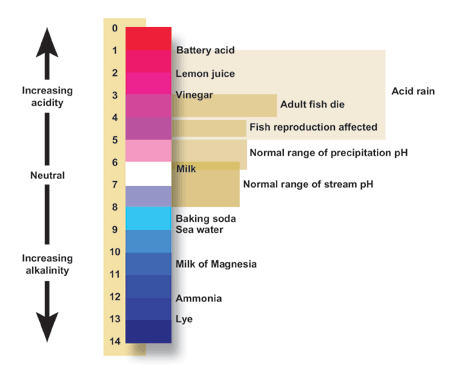 The Climate Skeptic View